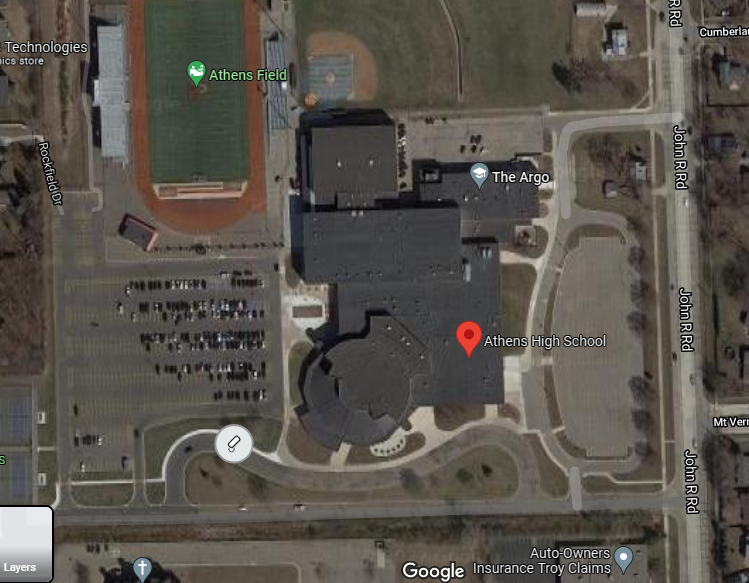 ENTER HERE